Изготовление кукол петрушечного типа с объемной головой из чулки и синтепона
МДОУ  №3 «Лукошко»
Жохова Ирина Михайловна
2016 год
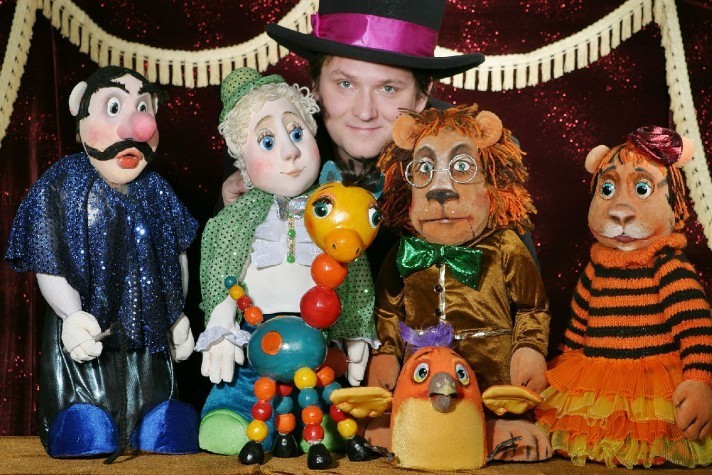 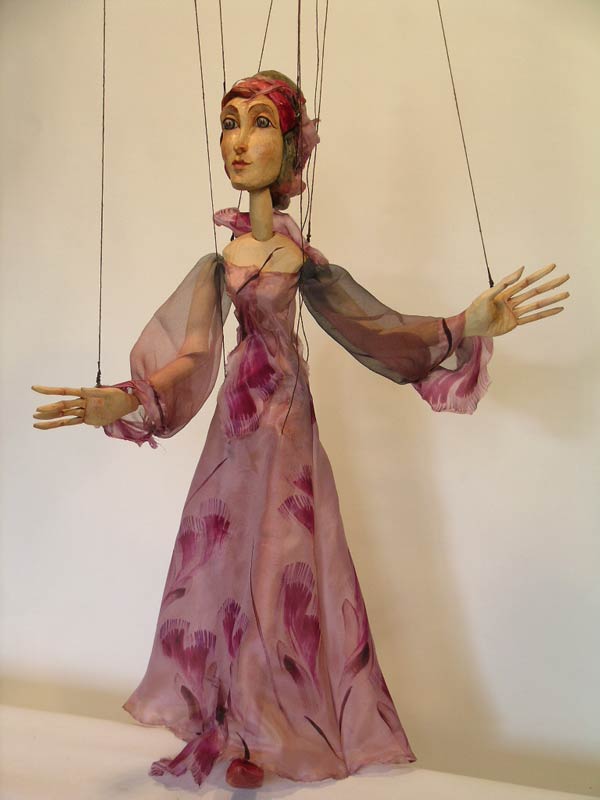 На итальянском - Пульчинелла         ("петушок");На французском – Полишинель;На  английском - Панч ("пинок");На голландском - Пиккельхерринг ("копченая селедка");На русском - Петрушка, или полностью Петр Петрович Уксусов
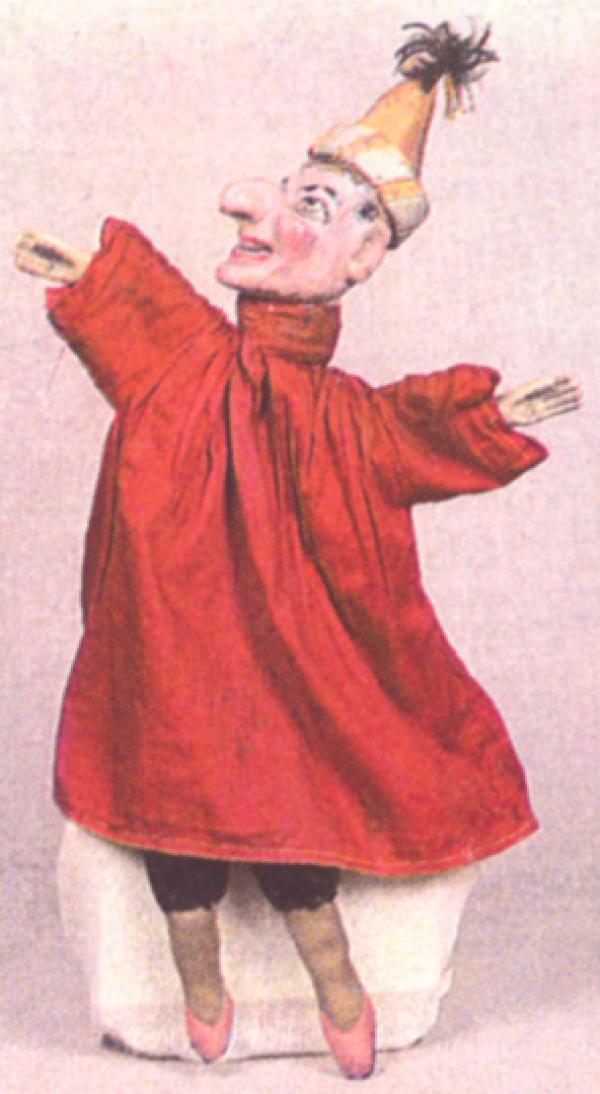 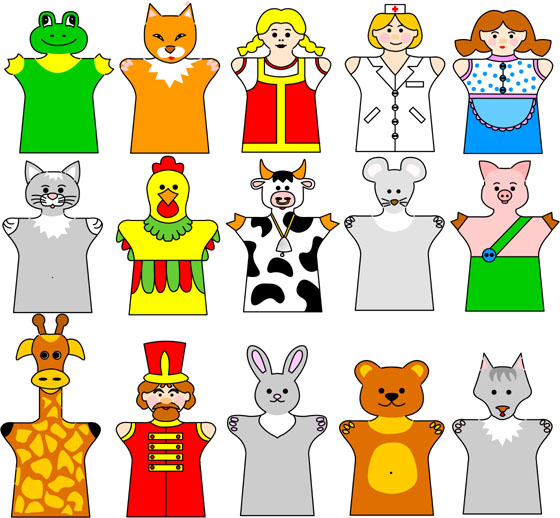 1)   Изготовление патронки
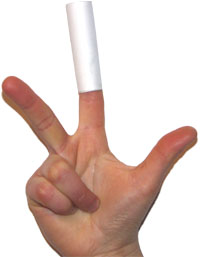 Материал:   
Картон
Кожа 
Клей
2) Формирование головы куклы
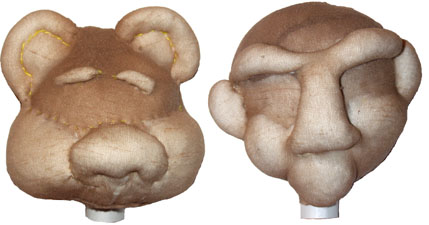 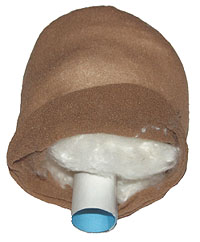 Материал:
Чулок
Синтепон 
Нитки
Иголка
Патронка
3) Покрытие готовой головы
 клеем ПВА
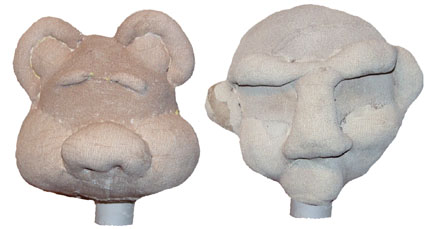 Материал:

Клей ПВА,
Кисть
4) Раскрашивание головы, 
дополнение деталями.
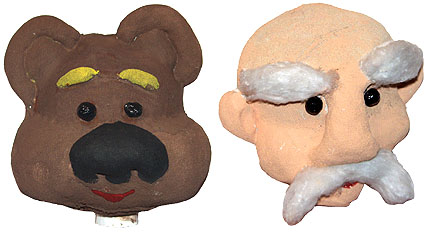 Материал:

Гуашь
Клей ПВА
Глазки
Мех
Ткань
Дополнительные элементы для украшения
5) Изготовление перчатки и лапок
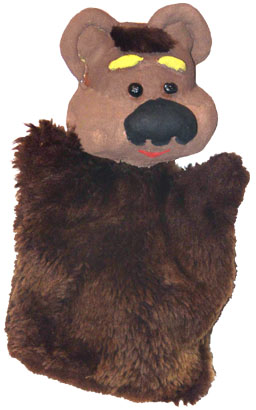 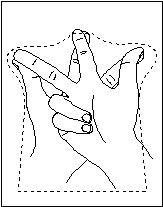 Материал:
Однотонная ткань
Простой карандаш
Выкройка
6) Изготовление одежды
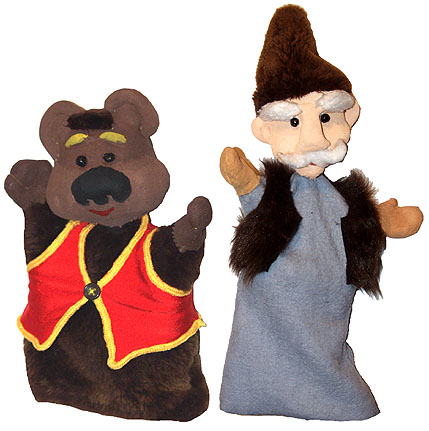 Материал:
Лоскуты ткани
Пуговицы
Мех
Клей
Желаем успехов!


.